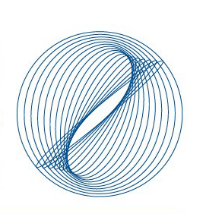 דוח חיצוני 
חוק שכר שווה בחברת
GH Consulting Group
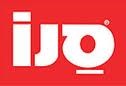 נובמבר 2022
דוח חיצוני - כללי
בהתאם לסעיף 2(ד) לחוק נקבע כי ניתוח הנתונים יהיה כזה שלא יאפשר זיהוי של עובדים. 
בהתאם לדרישות החוק יש חובה להציג בדוח את שיעור הפער של שכר ברוטו בפועל ושכר הברוטו למשרה מלאה
עיקרי ההבדלים שיוצגו בטבלה שבעמוד הבא נובעים בעיקרם מהבדל בפרופיל העבודה של העובדים (פערים בכמות עבודה נוספת שנעשית בפועל) 
כל העובדים בסנו משתכרים מעל שכר המינימום ואינם מקבלים השלמה לשכר המינימום
הטבלה שבשקף הבא מציגה את הפערים ברמת כלל עובדי החברה . לכל קבוצה יש את אחת מהתוצאות הבאות :
הצגת % הפער הממוצע בקבוצה.
כאשר הקבוצה אינה עומדת בתנאי הסף לכניסה לניתוח מופיע הכיתוב "שמירה על פרטיות העובד".
כאשר הקבוצה כוללת רק גברים או רק נשים מופיע הכיתוב "קבוצה חד מגדרית".
דוח חיצוני – טבלה מסכמת
בהתייחס לבחינת שכר של נשים ביחס לגברים – אחוז חיובי משמעו שהשכר הממוצע של נשים גבוה יותר מהשכר הממוצע של גברים ואילו אחוז שלילי משמעו שהשכר הממוצע של גברים גבוה יותר מהשכר הממוצע של נשים
לפרטים
לפרטים נוספים : 
גלעד הרוש , מנהל GH Consulting Group
נייד : 050-8150016אי-מייל : Gilad@gh-c.co.il
 www.gh-c.co.il